しら
しゅっしんち
やさい
ねん
くみ
野菜の出身地について調べる①
年　　組
しら
やさい
しゅっしんち　よそう
しゅっしんち
そだ
きこう
ゆうめい
りょうり
しら
き
調べて気づいたこと
しら
しゅっしんち
やさい
ねん
くみ
野菜の出身地について調べる②
年　　組
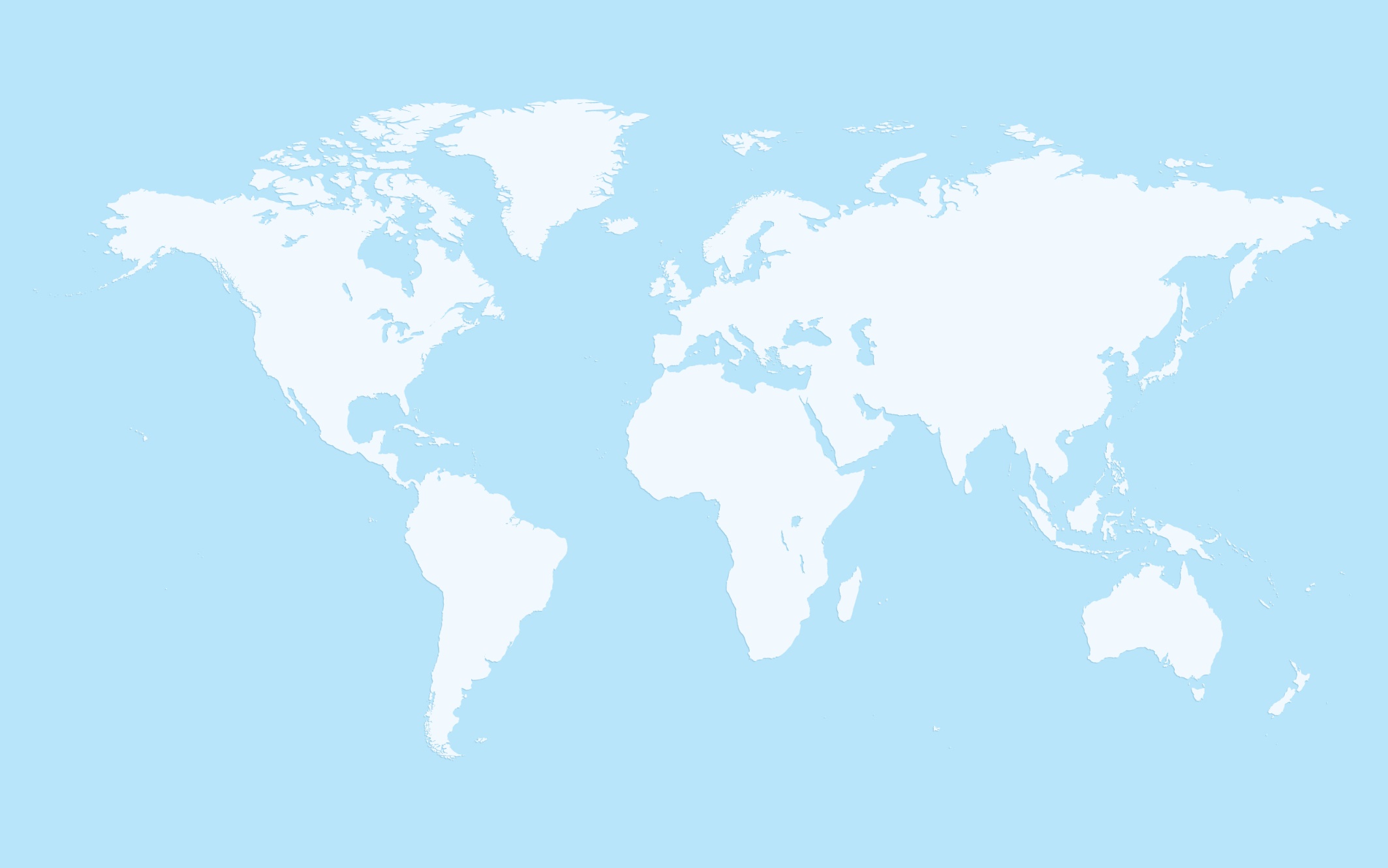 つか
りょうり
せかい
やさい
しら
ねん
くみ
世界の野菜を使った料理について調べる
年　　組
しら
や　さ　い
調べた野菜：
くに
りょうり
りょうり
しら
き
調べて気づいたこと